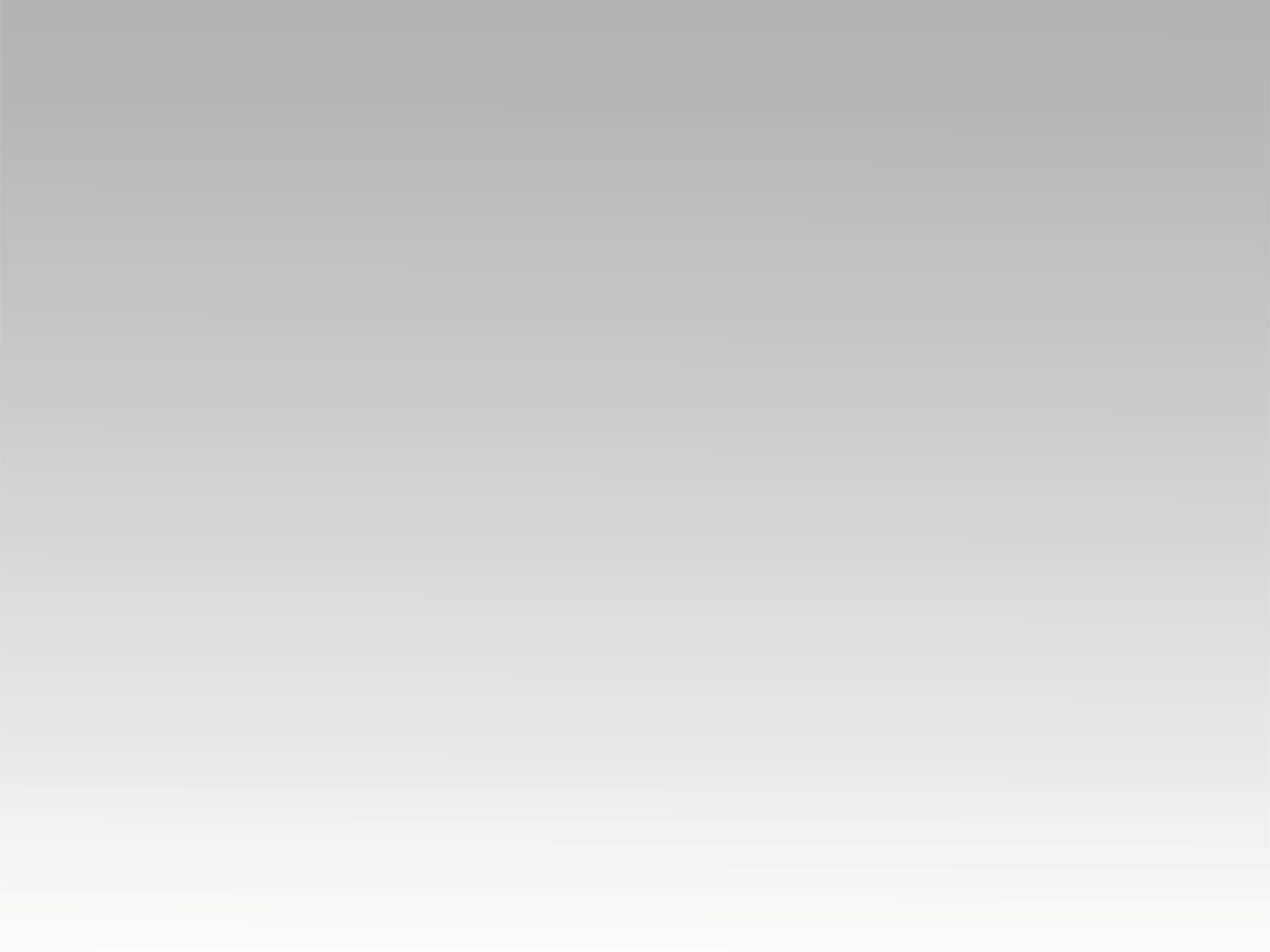 ترنمية 
جايين يا أبانا
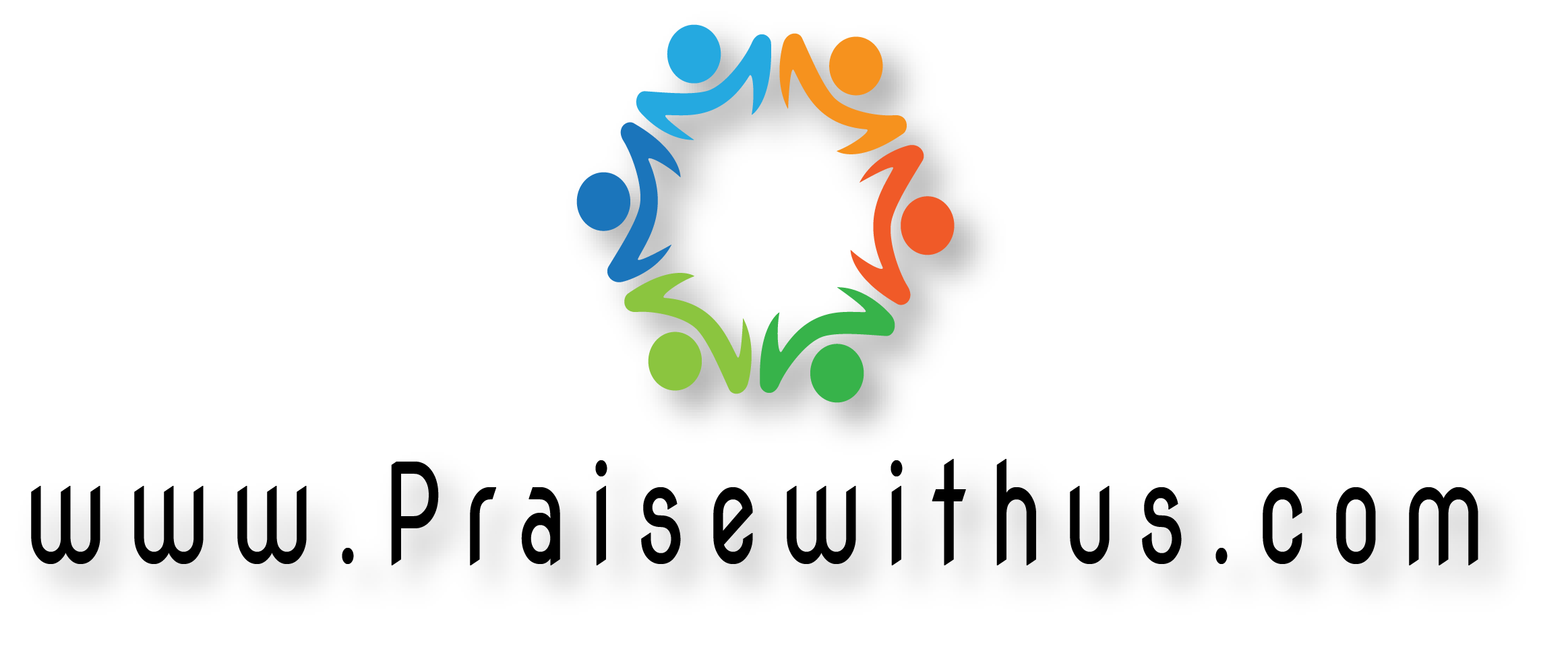 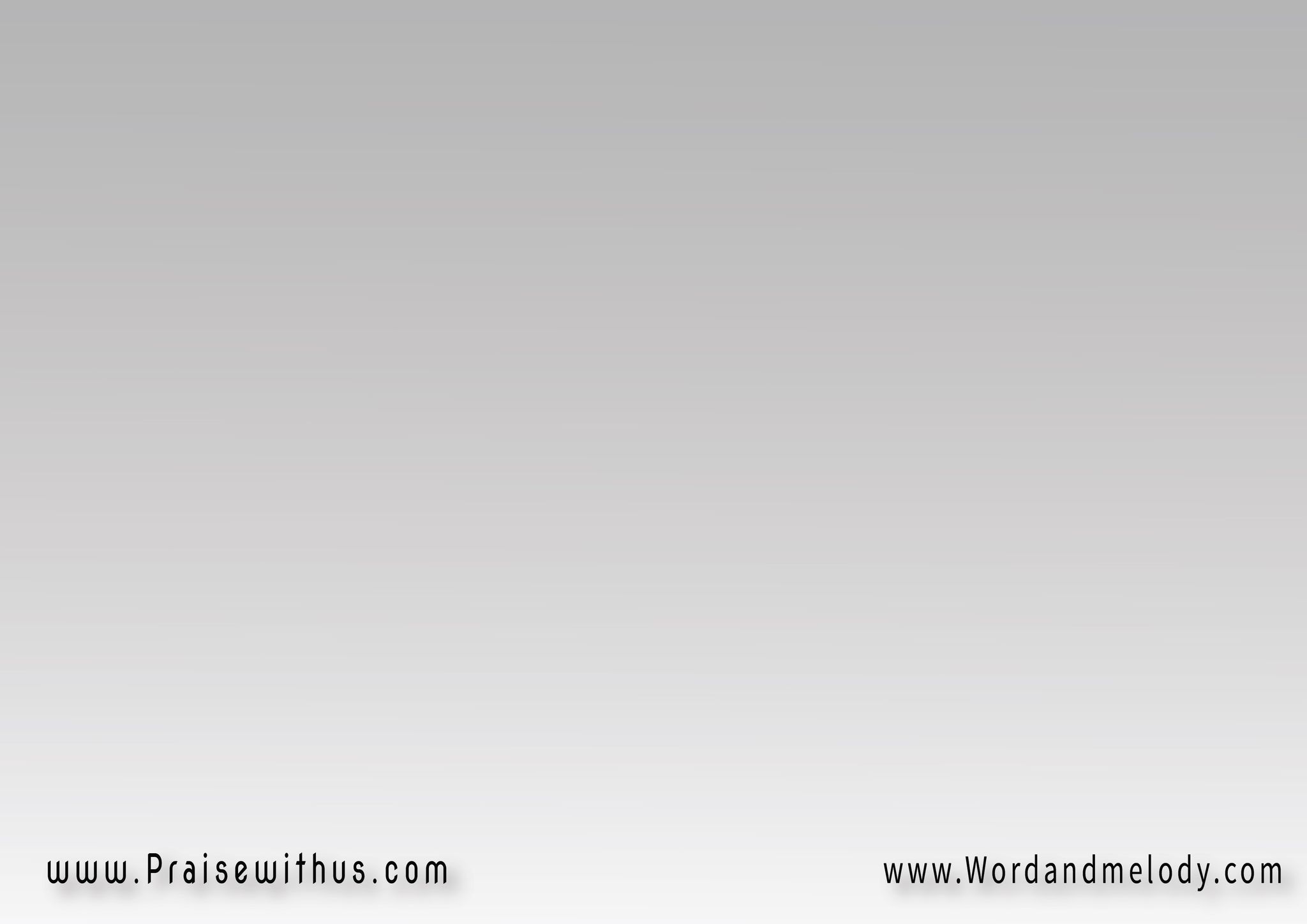 1- 
 (جايين يا أبانا اسمع لدعانا 
بتواضع يرجع شعبك
يطلب رحمة من عندك 
بقلوب محتاجه إليك) 2
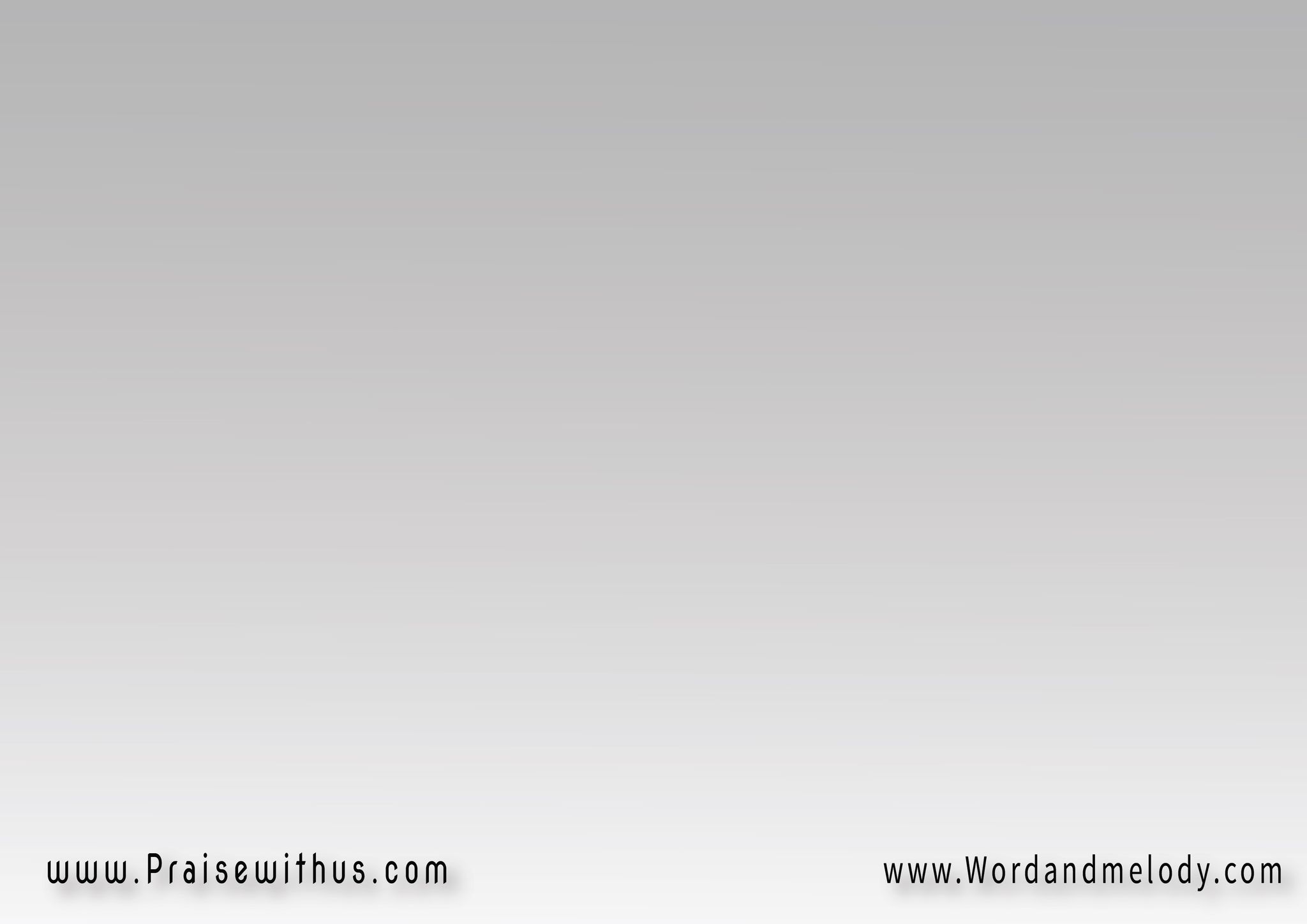 القرار : 
 ده رجانا فيك يا إلهنا 
وهنستنى المواعيد 
نحوك نرفع أعيننا 
وإيمانا فيك بيزيد
بنصدق كل وعودك
 دانت في الوعد أمين 
تملا حياتنا من جودك 
مجداً ليك يا معين
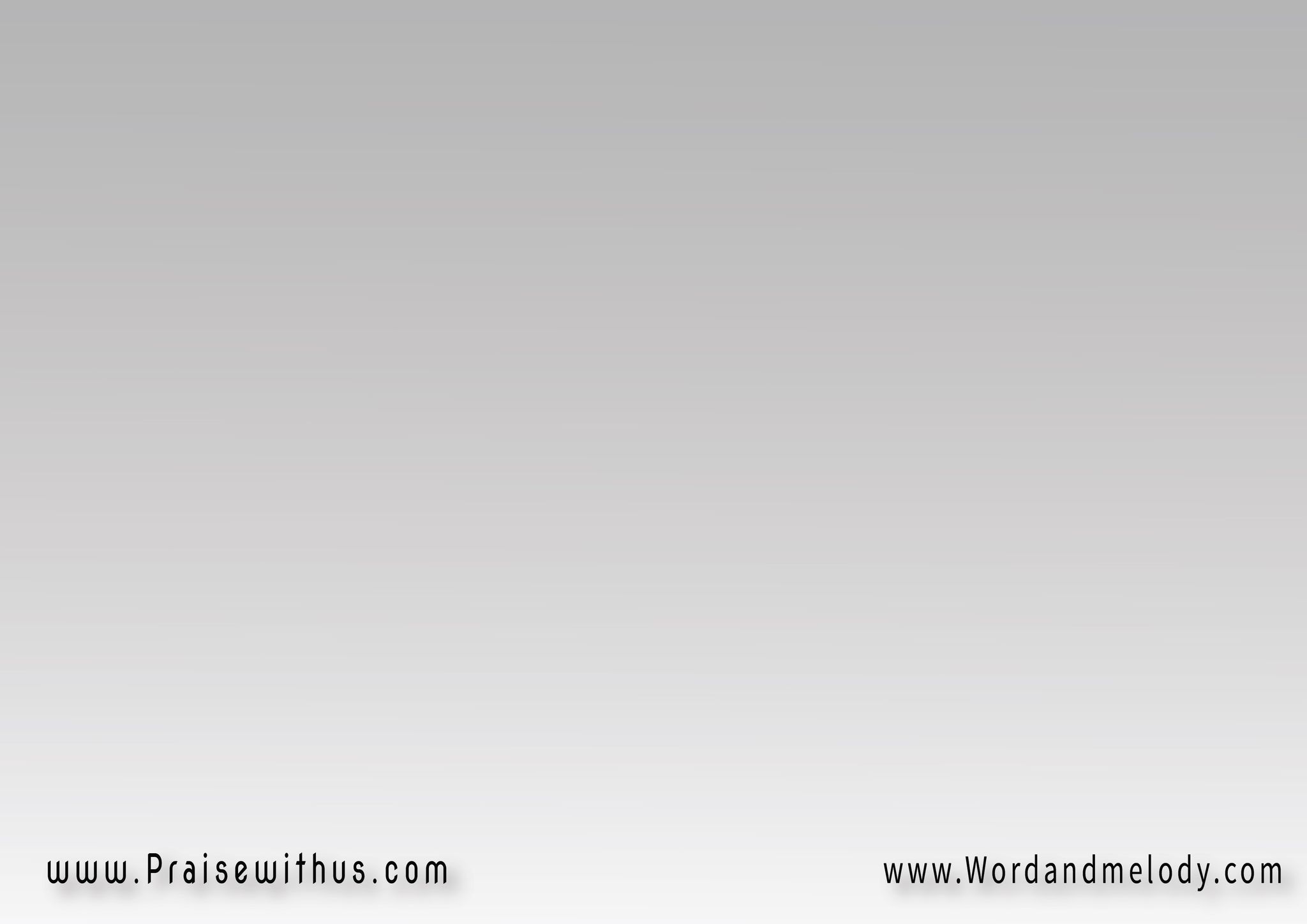 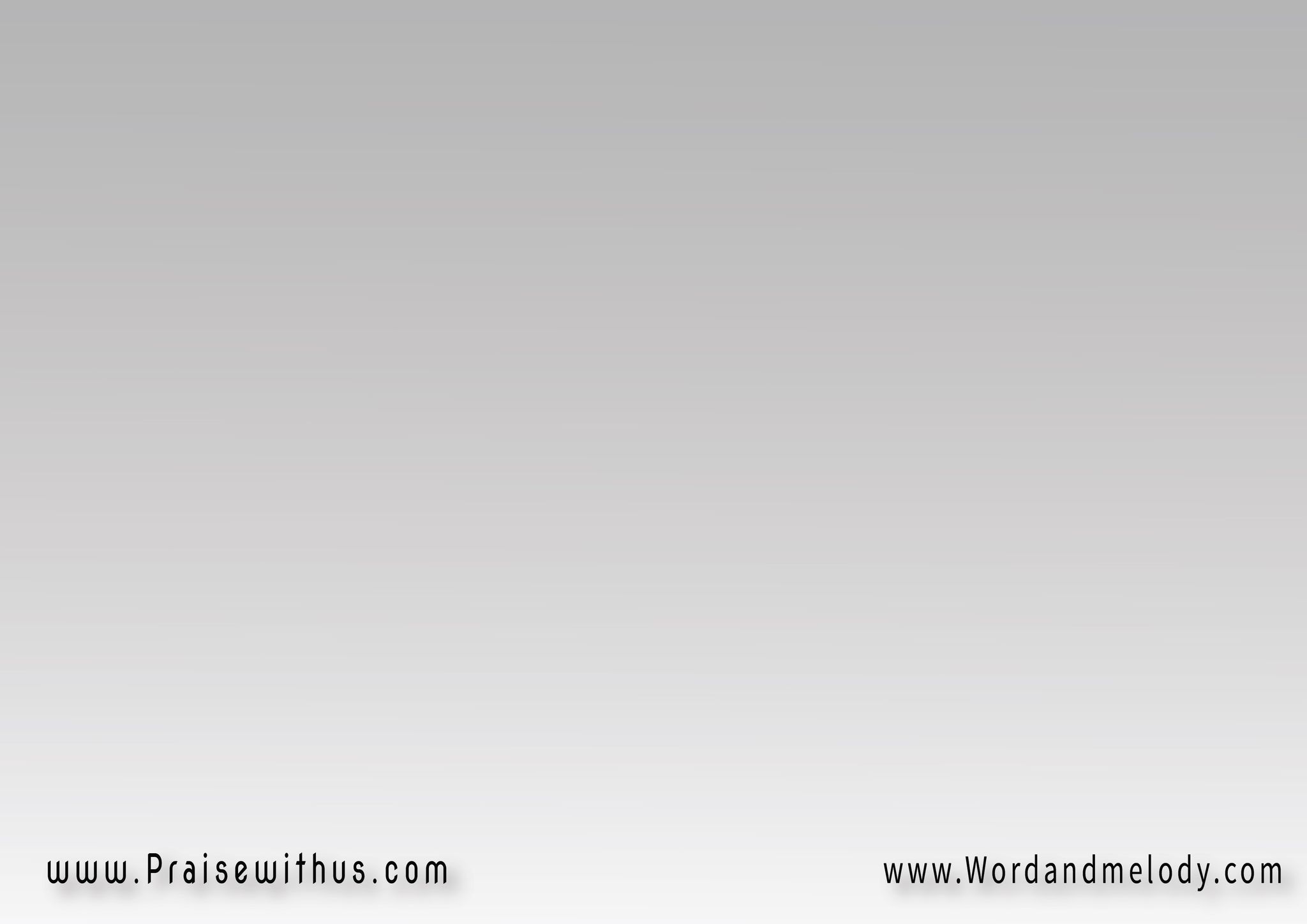 2- 
 (أرضنا عطشانة بجروح مليانة 
من فيض حبك ترويهــــــــا 
لمسة إيدك تشفيهــــــــــــا 
 تردها تاني إليــــــــــــــك)2
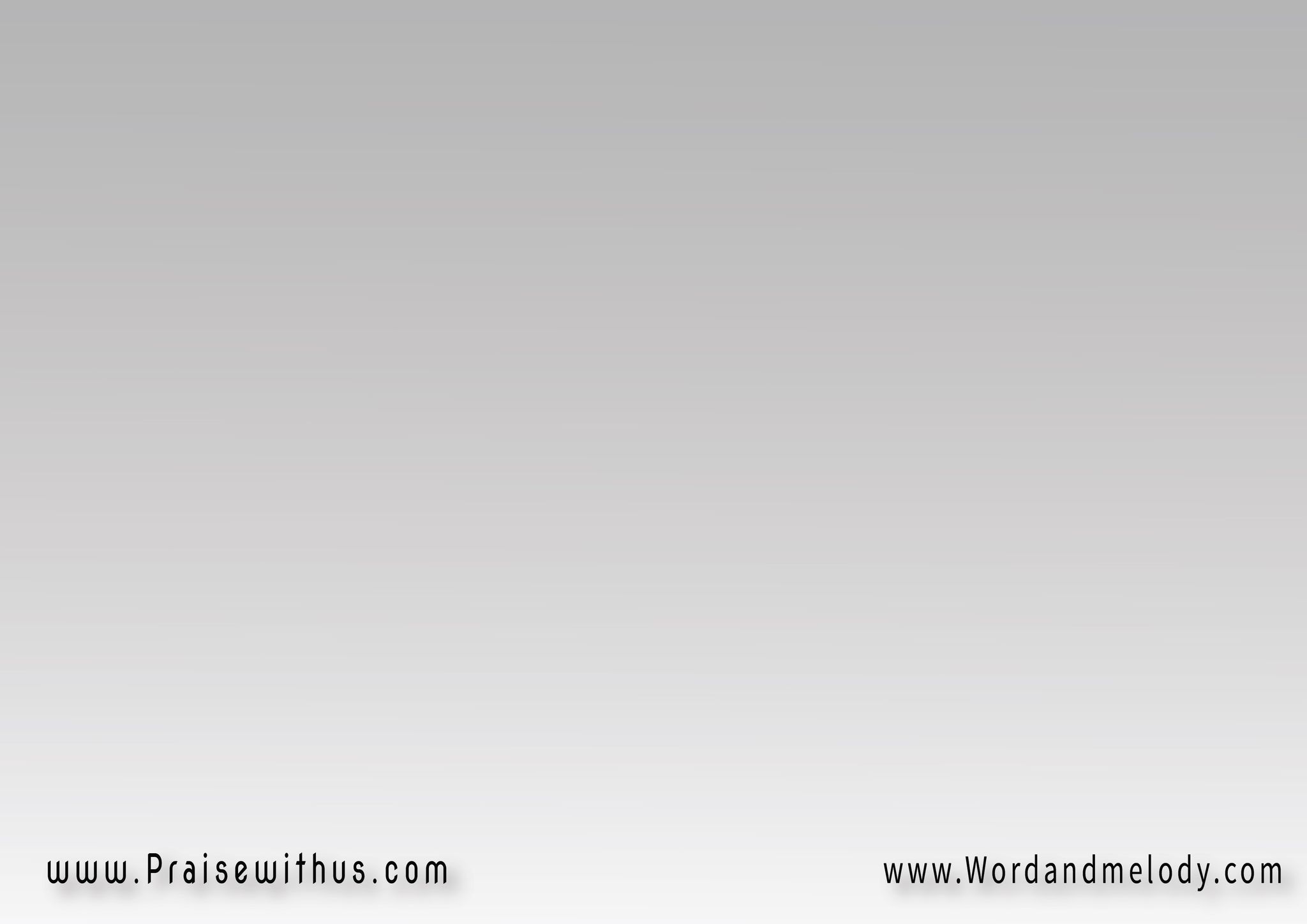 القرار : 
 ده رجانا فيك يا إلهنا 
وهنستنى المواعيد 
نحوك نرفع أعيننا 
وإيمانا فيك بيزيد
بنصدق كل وعودك
 دانت في الوعد أمين 
تملا حياتنا من جودك 
مجداً ليك يا معين
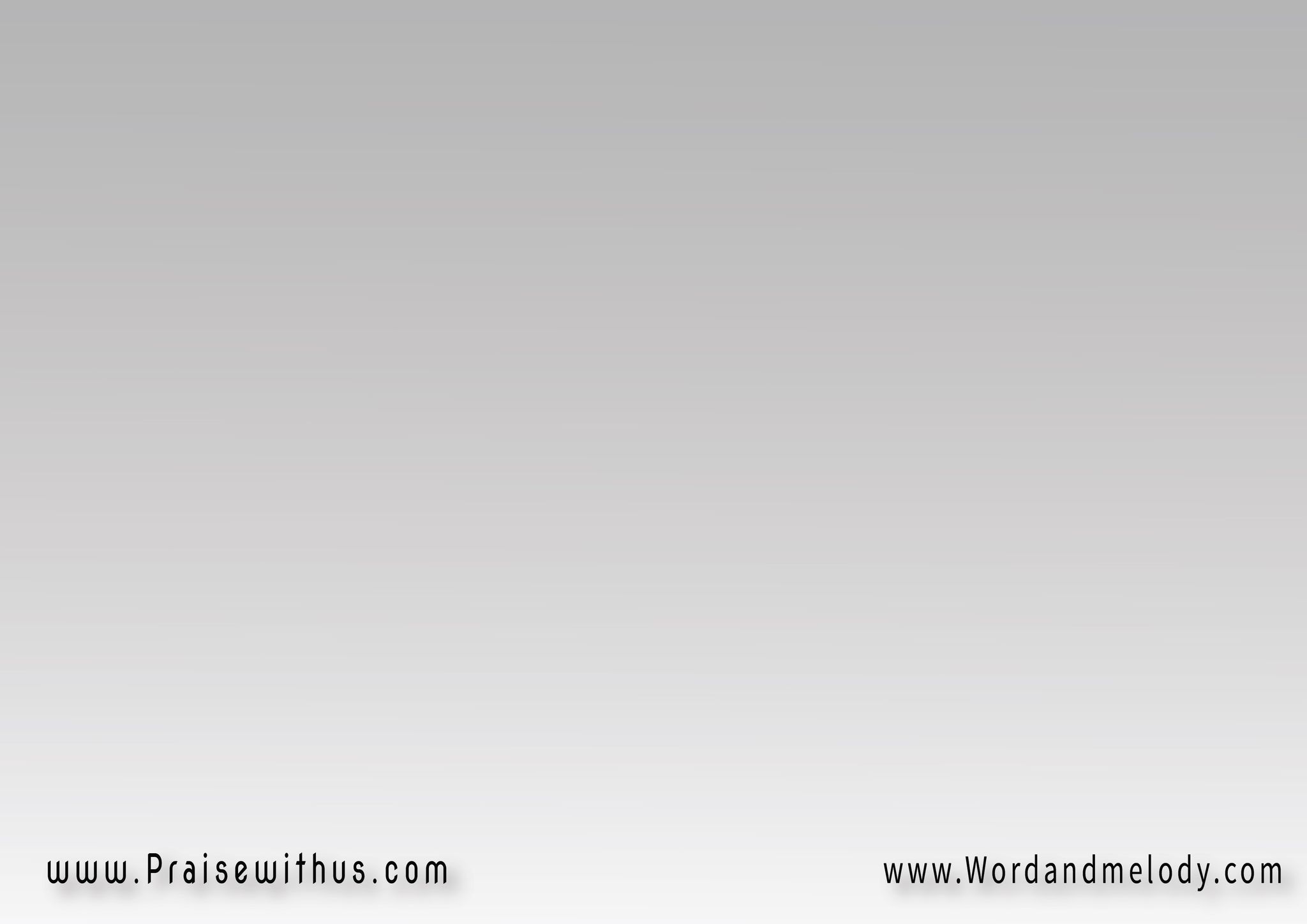 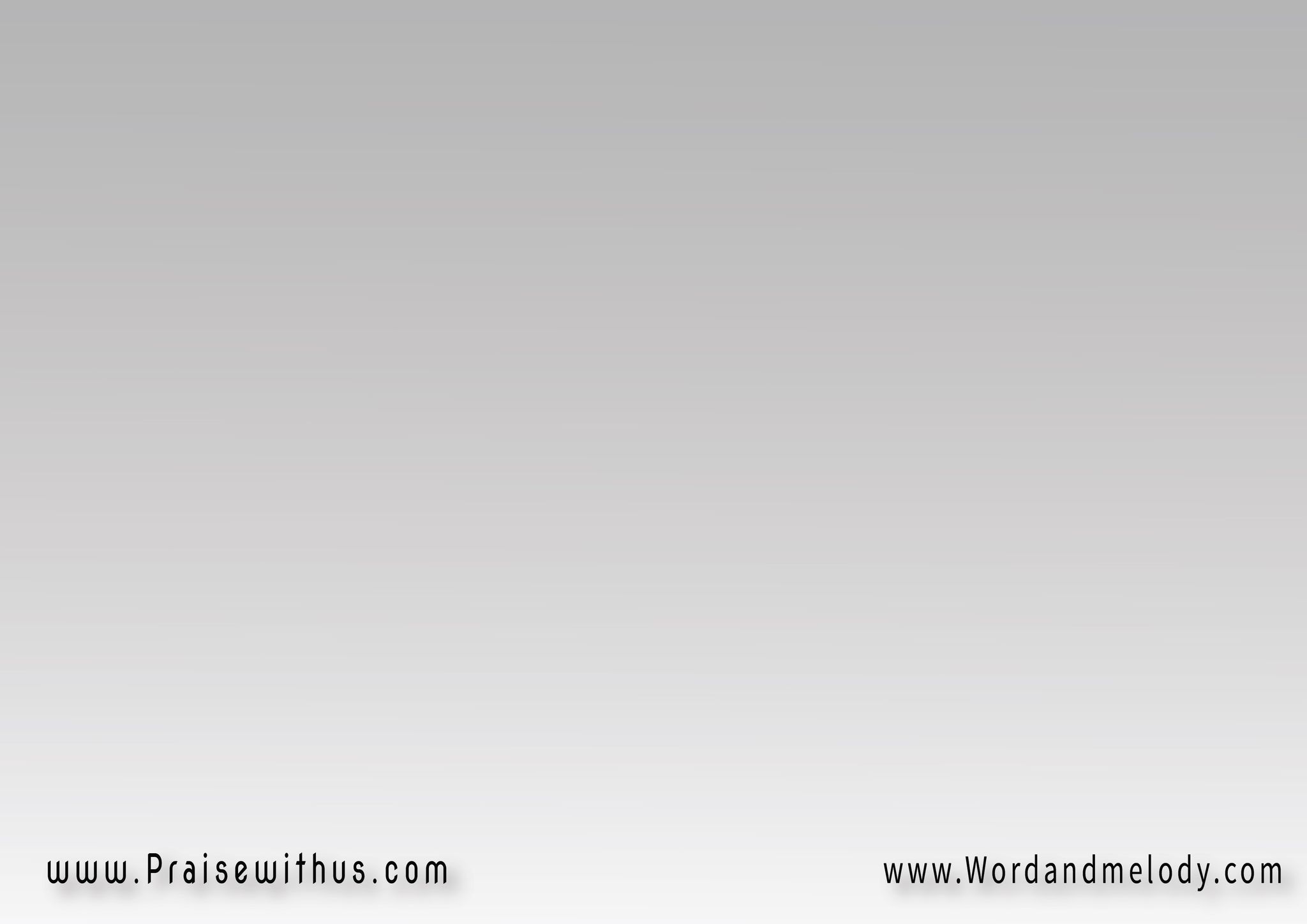 3- 
 (بنتوب قدامك بنعود لحنانك 
نعلن ملكك في حياتنا 
في بيوتنا وفي اجتماعتنا 
وقلوبنا بتسجد ليــــــك)
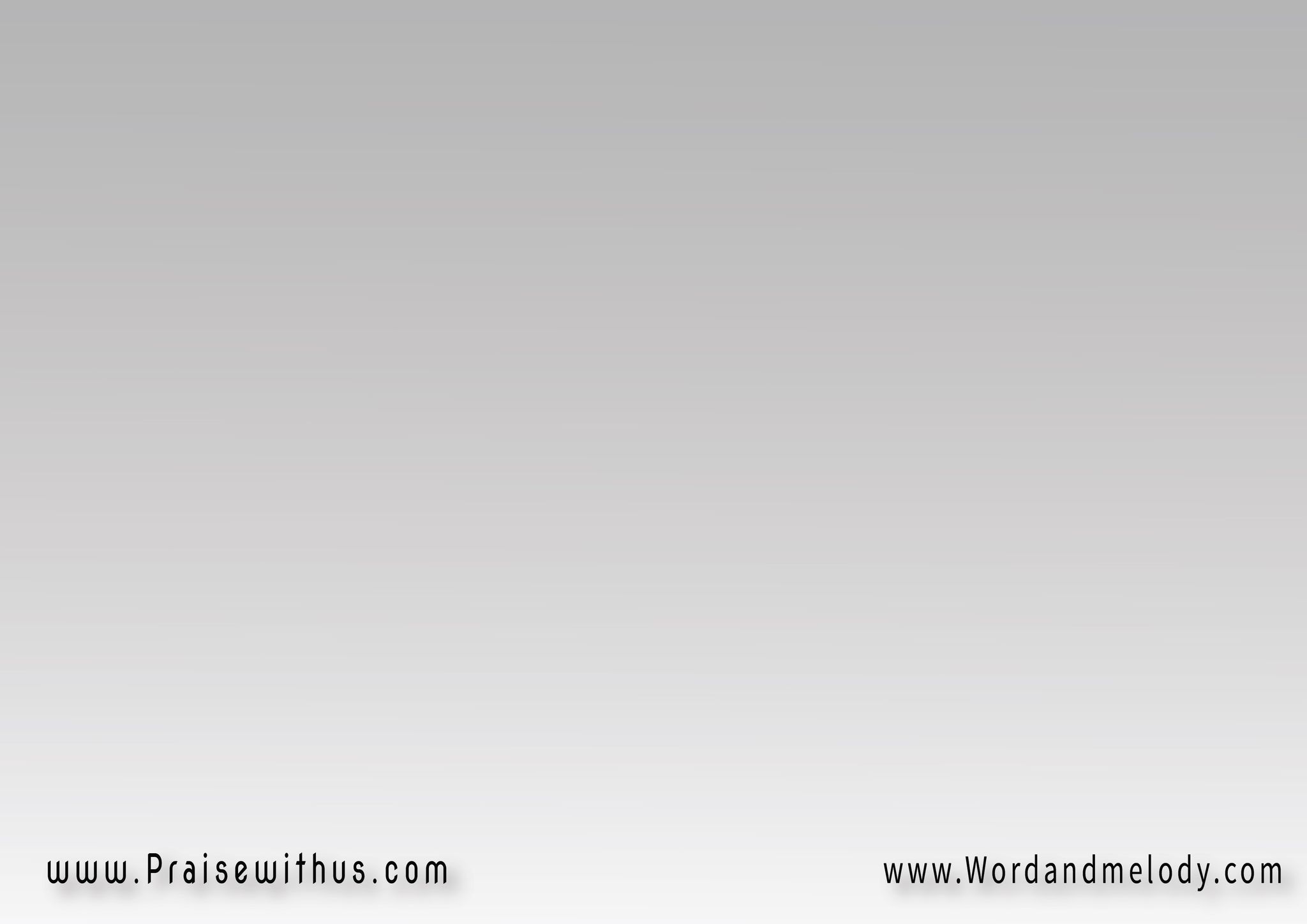 القرار : 
 ده رجانا فيك يا إلهنا 
وهنستنى المواعيد 
نحوك نرفع أعيننا 
وإيمانا فيك بيزيد
بنصدق كل وعودك
 دانت في الوعد أمين 
تملا حياتنا من جودك 
مجداً ليك يا معين
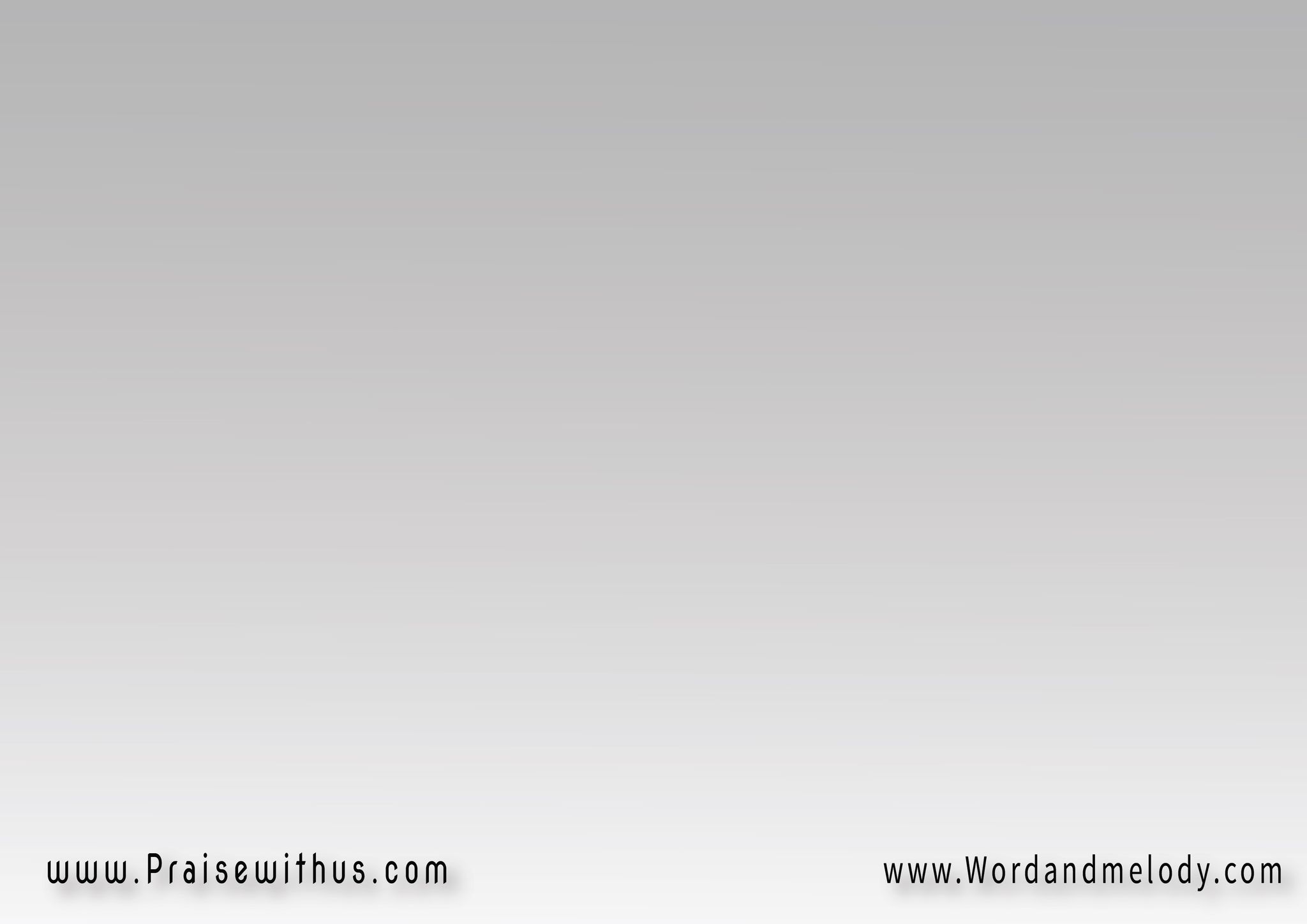 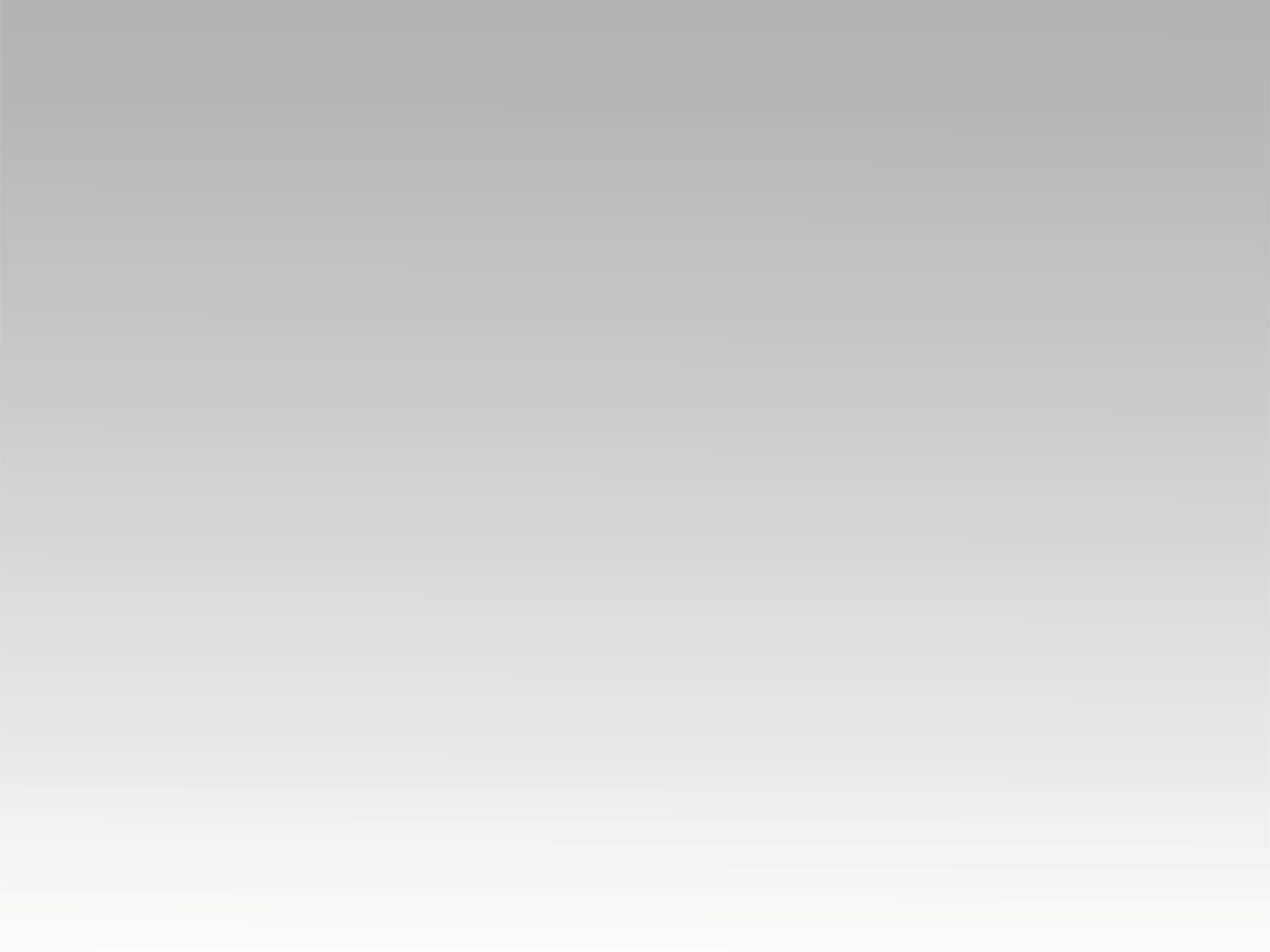 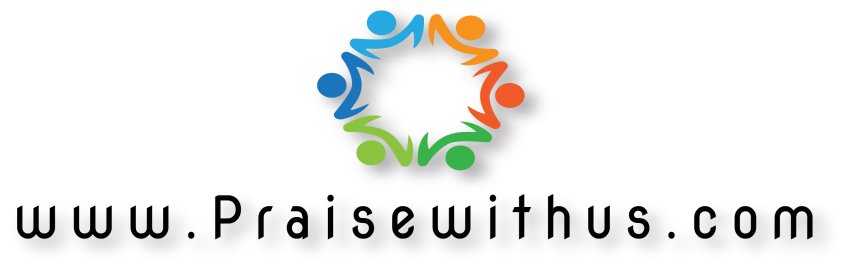